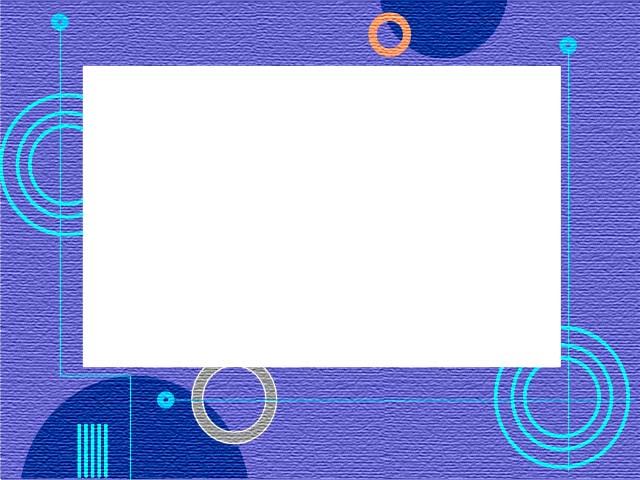 Доброе день.
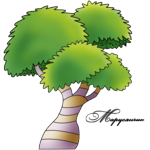 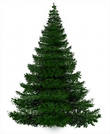 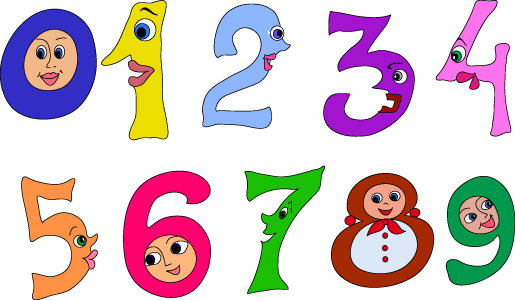 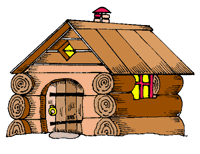 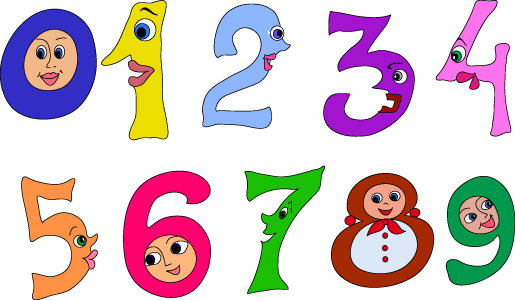 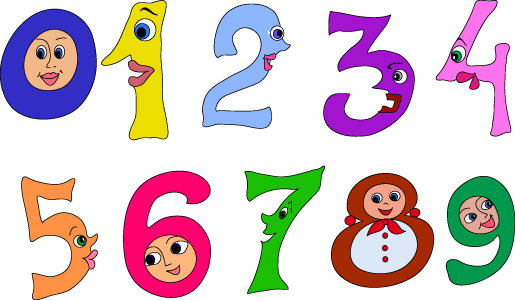 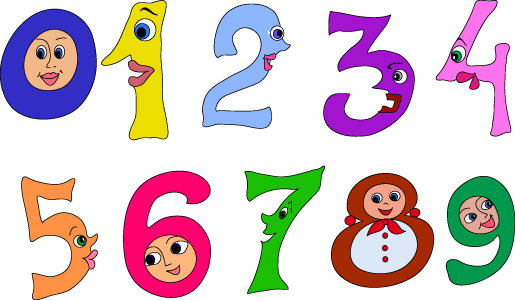 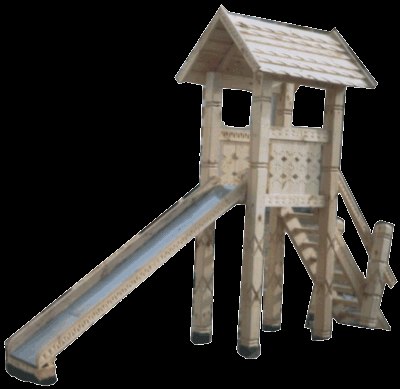 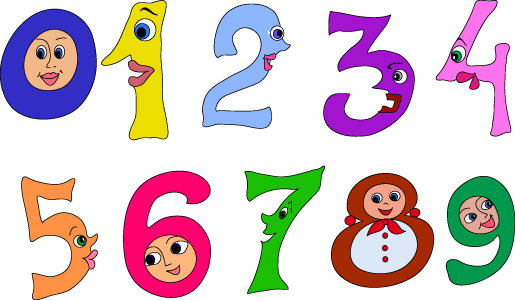 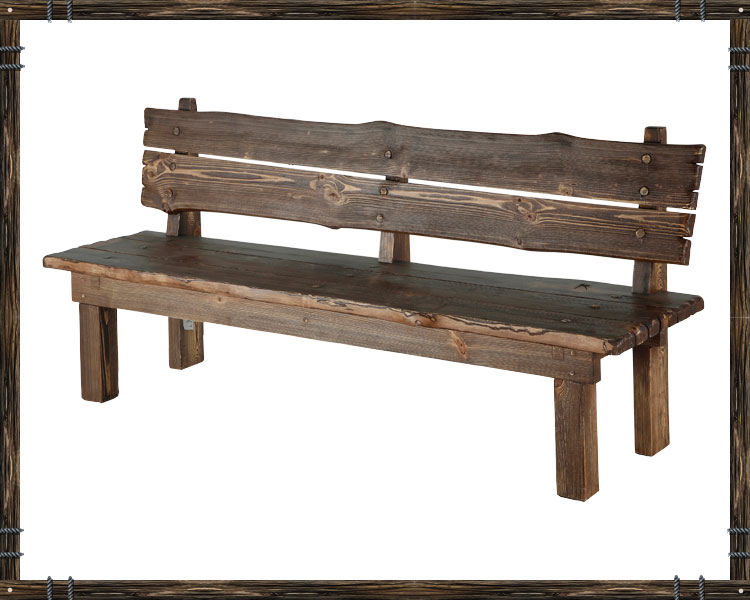 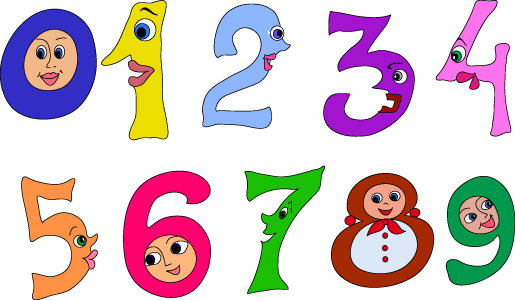 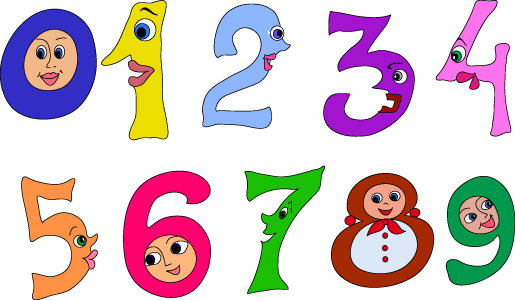 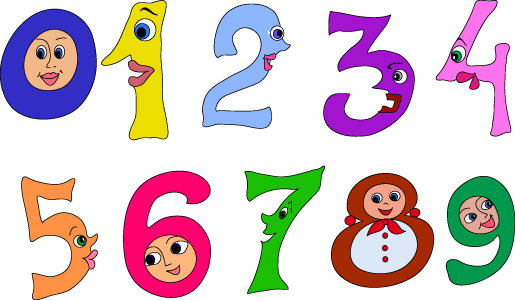 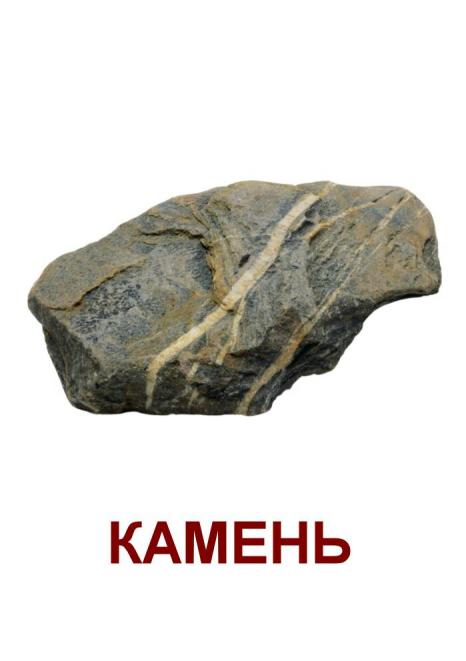 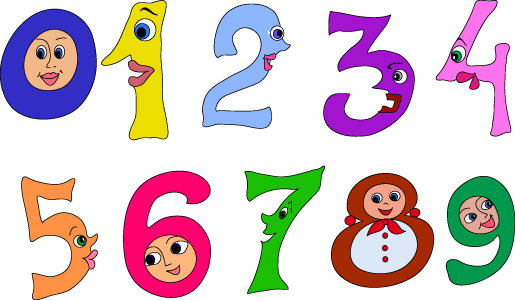 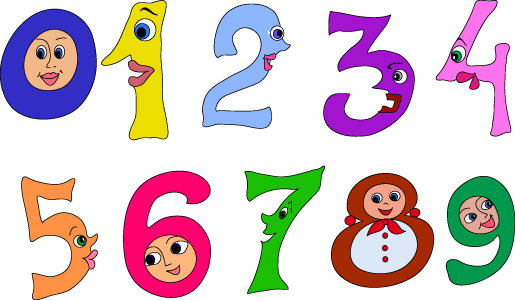 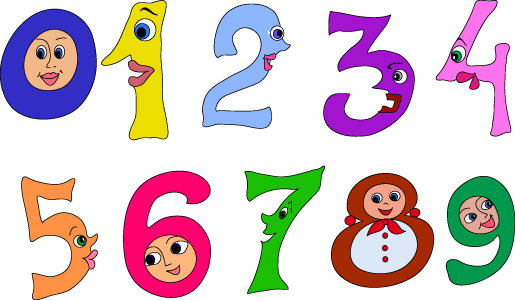 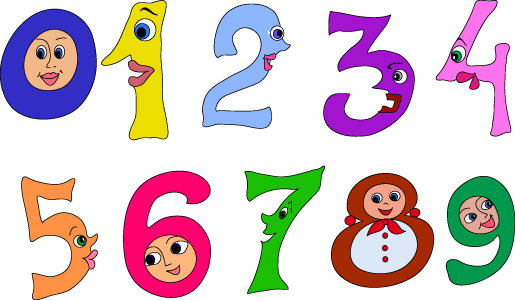 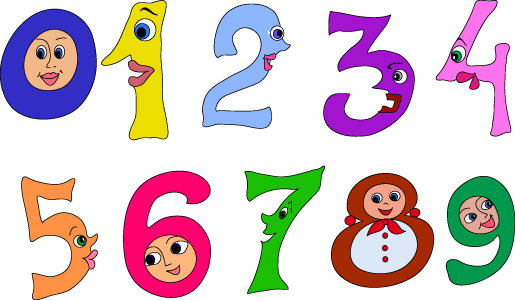 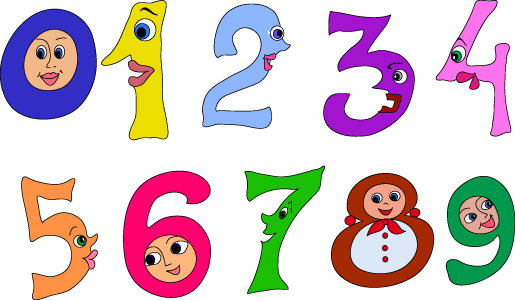 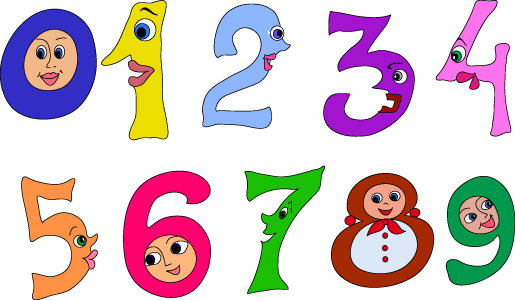 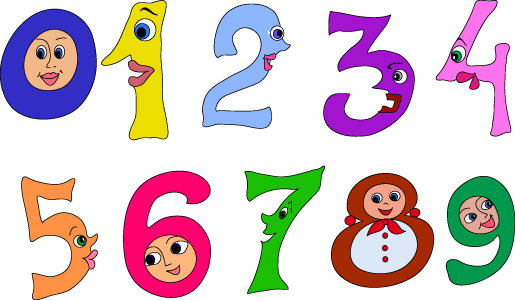 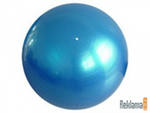 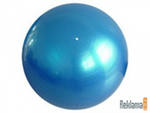 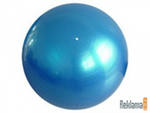 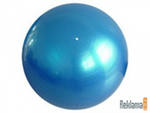 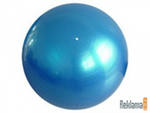 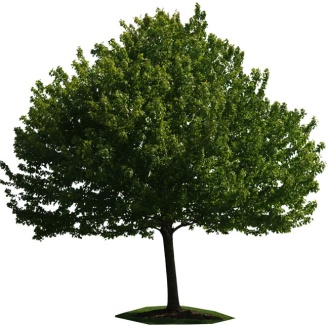 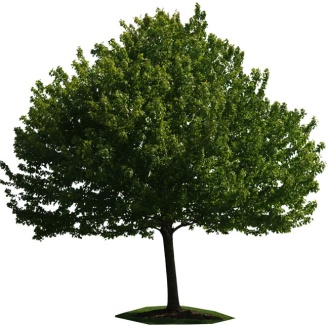 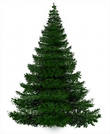 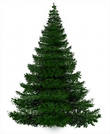 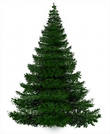 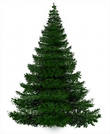 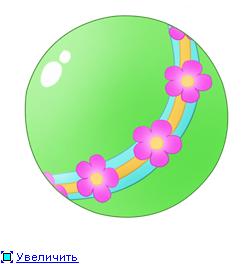 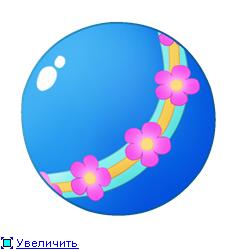 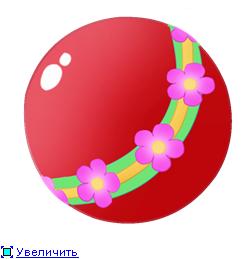 Назовите и покажите числа в порядке возрастания
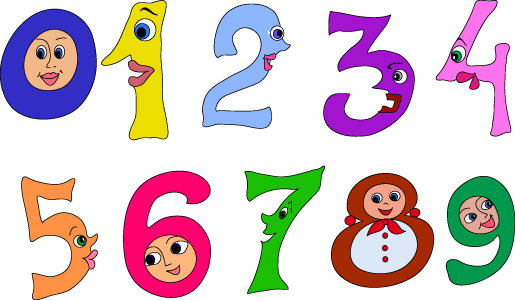 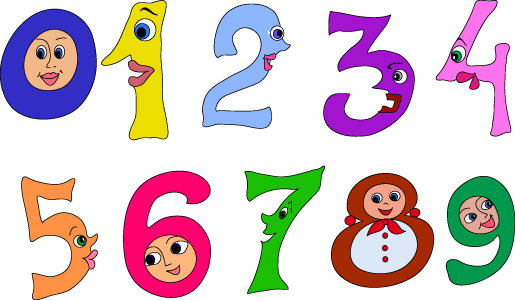 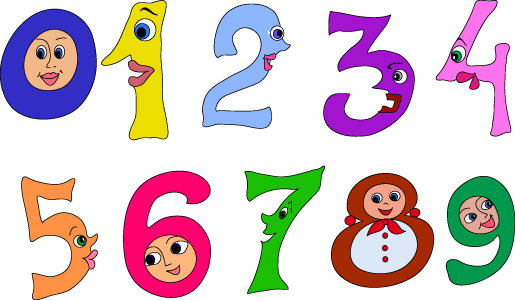 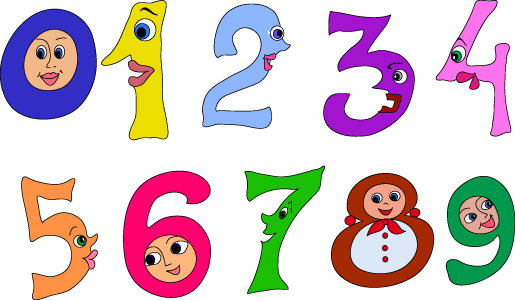 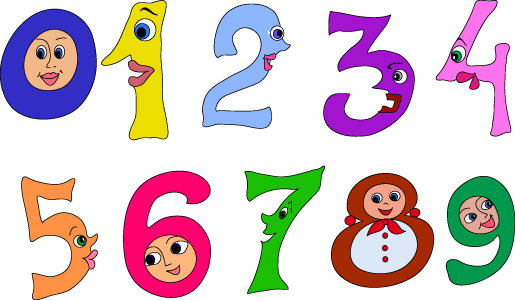 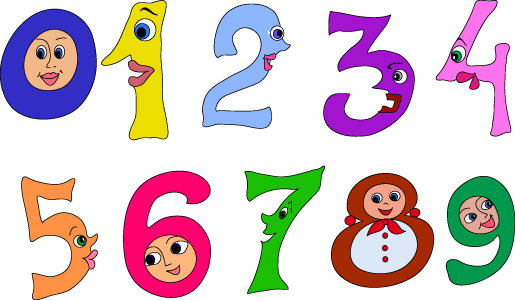 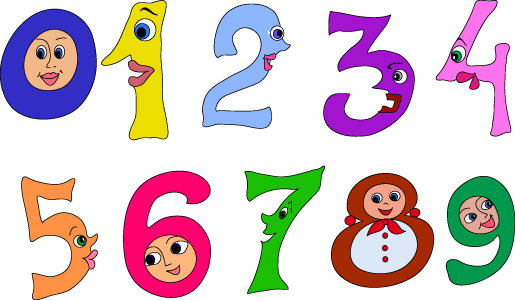 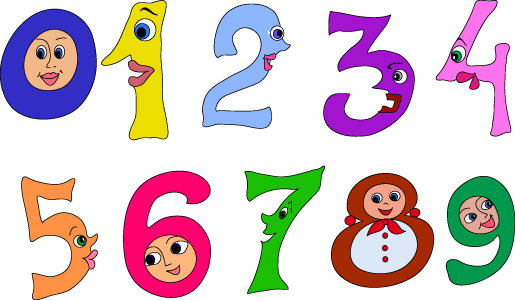 1     2     3     4     5     6     7     8
Число девять. Цифра 9.
?
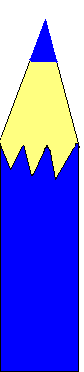 1     2     3     4     5     6     7     8
9
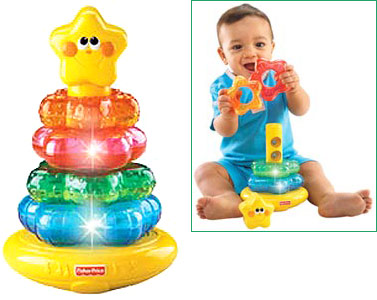 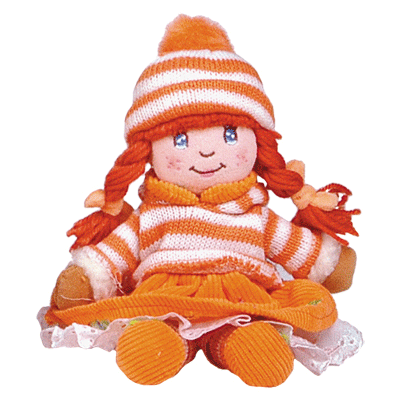 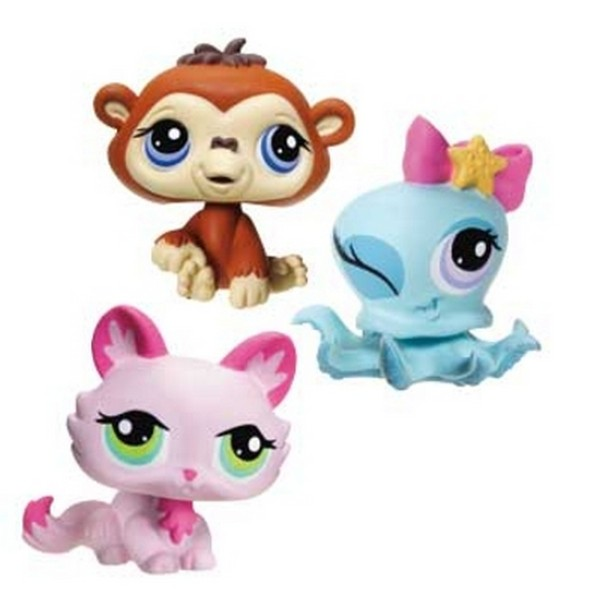 7 р.
2 р.
5 р.
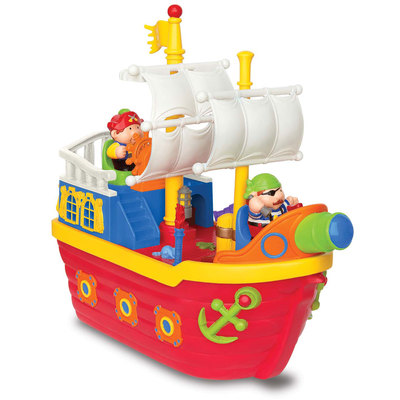 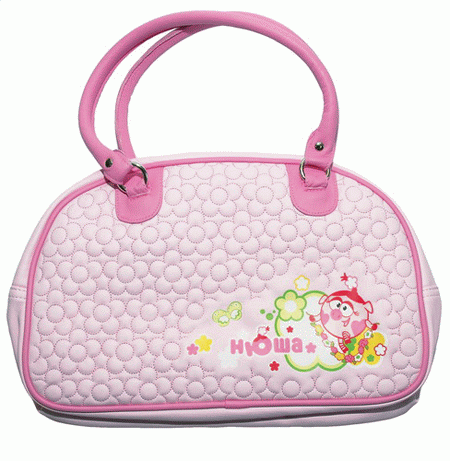 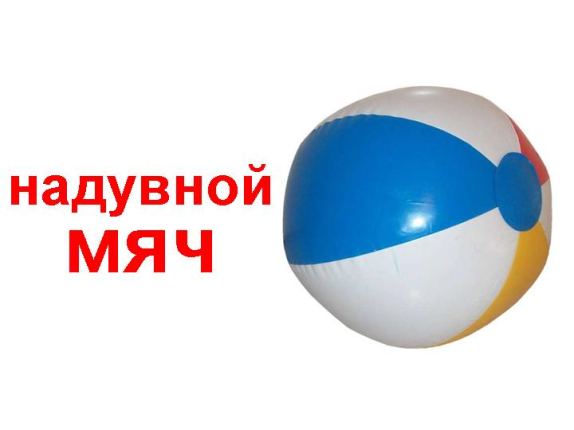 6 р.
4 р.
1 р.
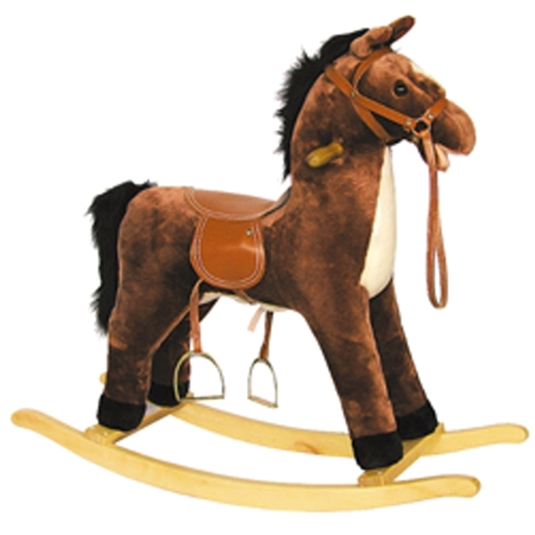 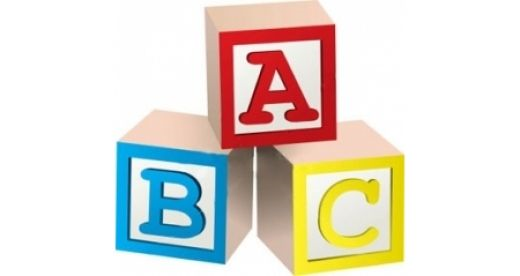 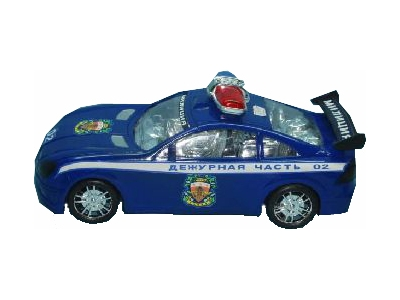 3 р.
8 р.
4 р.
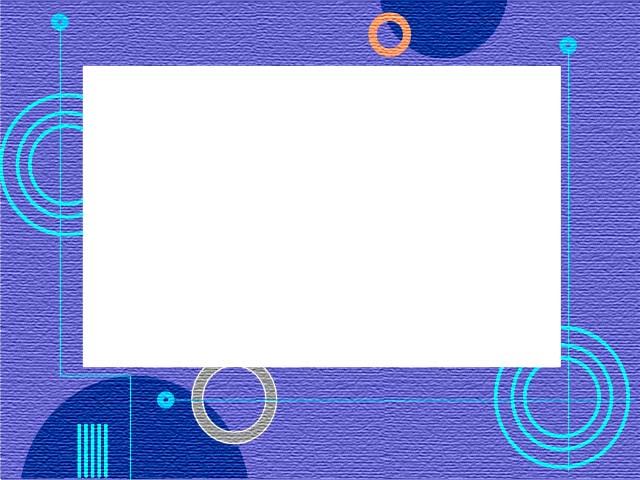 Спасибо за урок .